Литературное чтение3 класс
У каждого - своё место в природе.
«Мы все вздохнули свободно, когда наконец избавились от этого милого зверя и когда весь дом пришёл в прежний порядок».
Что происходит, когда дикие звери попадают жить к человеку?
Дмитрий Мамин–Сибиряк
Медведко
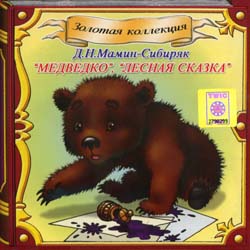 Дмитрий Наркисович Мамин – Сибиряк
(1852 – 1912 г.г.)
Русский писатель Д.Н.Мамин-Сибиряк родился в 1852 году.Настоящая фамилия писателя Мамин. Родился на Урале в заводском поселке в семье бедного заводского священника и сельской учительницы. Родители научили мальчика любить книгу, он зачитывался произведениями Пушкина и Гоголя, Тургенева и Некрасова.  Семья выписывала для детей журнал “Детский мир”. В мальчике рано проявилась страсть к литературе. С 16 лет он вёл дневник, куда записывал свои мысли и наблюдения о жизни родного края, Урала. Публикуя свои произведения,  он подписывался Д.Сибиряк. Так появилась фамилия из двух слов.
Барин - богатый, знатный человек.
 Кучер - человек, управляющий лошадьми.
 Конец XIX- начало XX века.
Уездный город – небольшой город.
ларь – деревянный ящик для муки
Забавный, живая рукавица, милый, как маленький ребёнок, увалень, упрямый зверь,
    маленький гость, маленький квартирант, беспокойный гость, разбойник, поганый зверь.
У каждого - своё место в природе.
Домашнее задание:
подготовить пересказ текста от 3-го лица.
Спасибо за урок